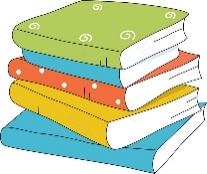 四
下
学
数
4.5.2 改写成用“万”“亿”作单位的数
讲师：PPT818
目  
录
1
温故知新
CONTENTS
2
新知探究
3
课堂练习
4
课堂小结
温故知新
03
1
学而时习之，不亦说乎
新知探究
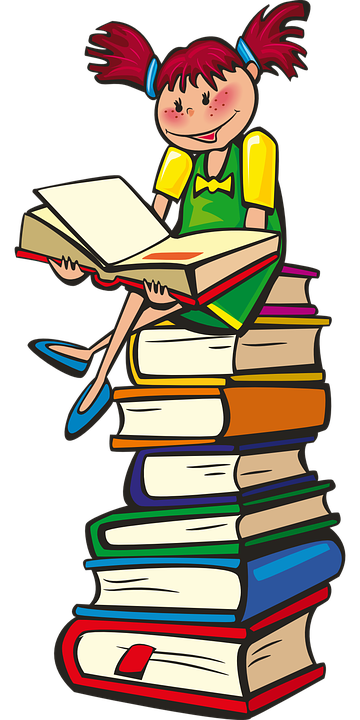 73080000
7308万
139万
1389000
新知探究
03
2
学，然后知不足。
新知探究
为了读写方便,常常把不是整万或整亿的数改写成用“万”或“亿”作单位的数。
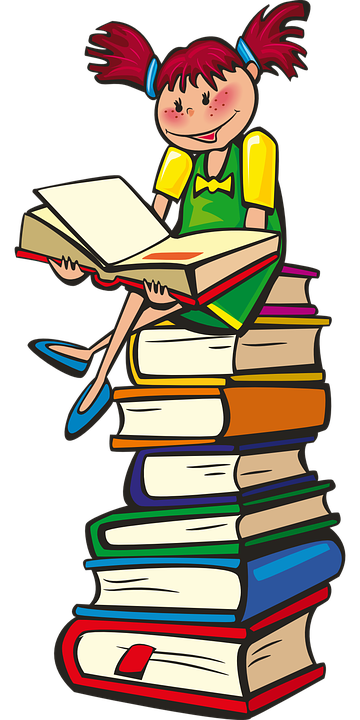 新知探究
小组讨论:怎样改写成以“万”为单位的数?
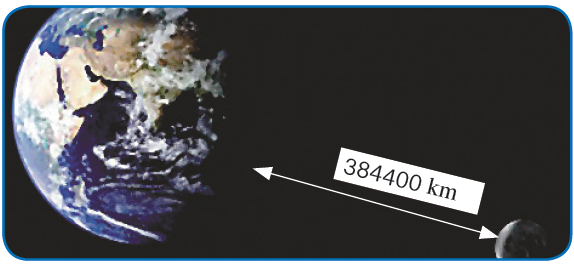 地球与月球的距离是多少万千米?
新知探究
小组讨论:怎样改写成以“万”为单位的数?
384400千米=（            ）万千米
38.44
方法一:
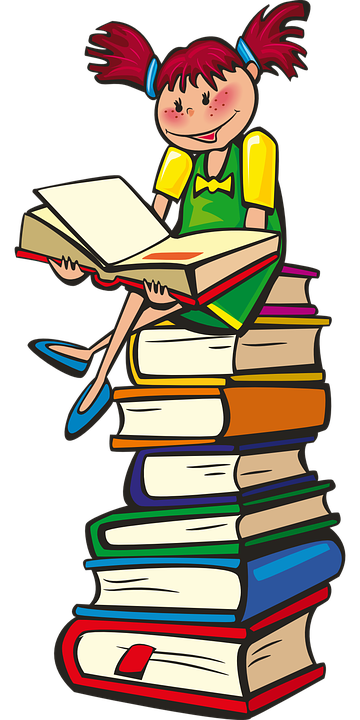 把384400改写成用“万”作单位的数，就是看
384400里面有几个10000，即384400÷10000，
直接将小数点向左移动四位，在万位的右下角点
上小数点，去掉小数末尾的“0”加上“万”字。
新知探究
小组讨论:怎样改写成以“万”为单位的数?
384400千米=（          ）万千米
38.44
方法二:
运用四位一分级的方法来确定万位或亿位比较方便。
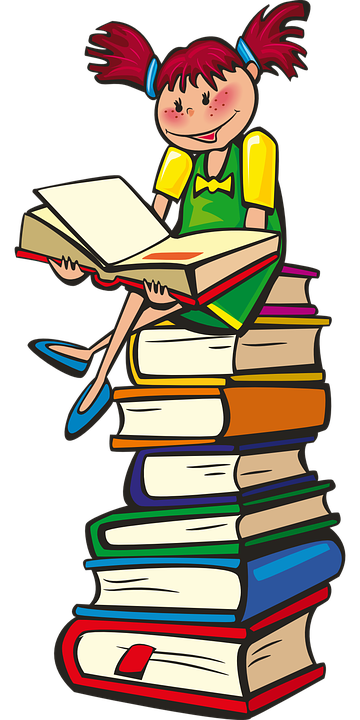 38 4400km
= 38. 44万千米
在万位的右面点上小数点，在数的后面加上“万”字。
新知探究
思考:怎样改写成以“亿”为单位的数?
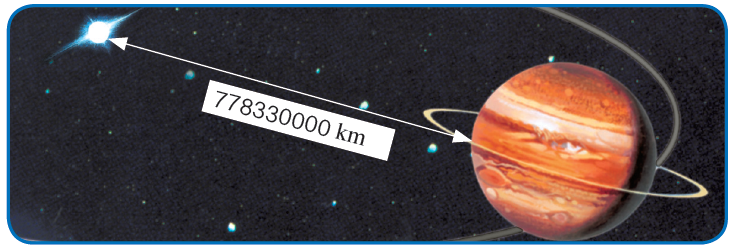 木星离太阳的距离是多少亿千米(保留一位小数)？
新知探究
思考:怎样改写成以“亿”为单位的数?
7.8
7 7833 0000 km
≈ 7. 8亿千米
= 7. 7833亿千米
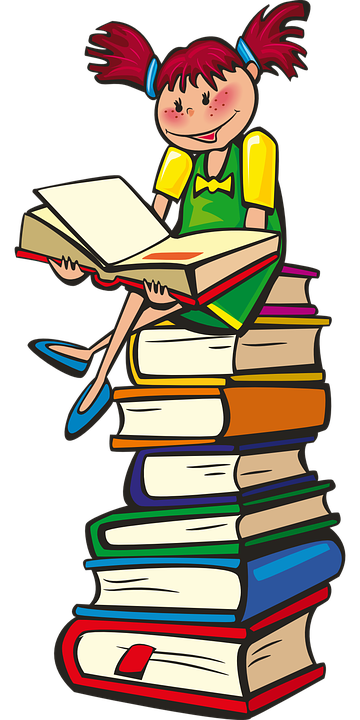 运用“四舍五入”法，百分位上的数字8＞5，向前一位进1。
在亿位的右边，点上小数点，在数的后面加上“亿”字。
新知探究
交流:你能说一说改写和求近似数的差别吗?
7.8
778330000千米≈（       ）亿千米（保留一位小数）
7 7833 0000 km
≈ 7. 8亿千米
= 7. 7833亿千米
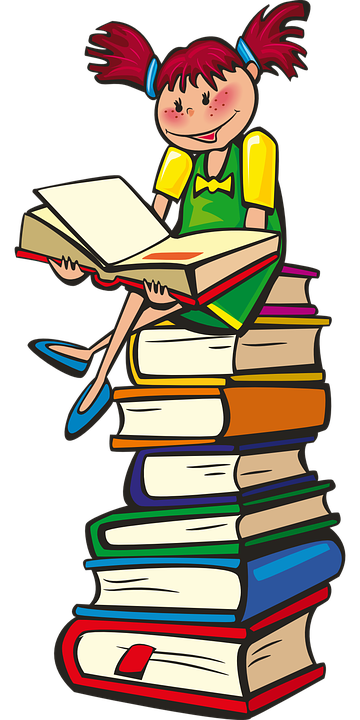 改写不改变原数大小，只改变原数的计量单位，所以用“=”连接。求近似数是把指定单位以下的数四舍五入，数的大小改变，所以用“≈”连接。
课堂练习
03
3
纸上得来终觉浅,绝知此事要躬行
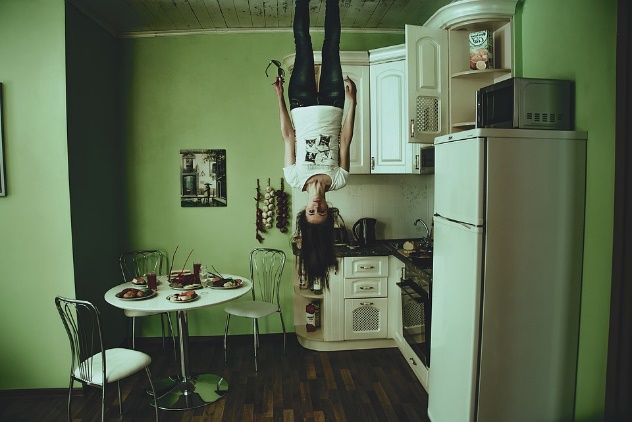 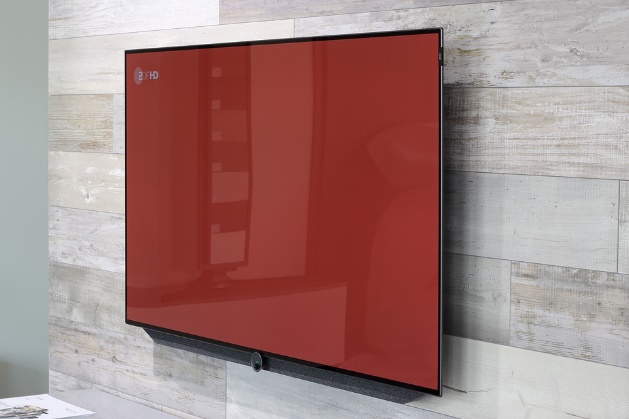 彩电
冰箱
课堂练习
122314000台≈(         )亿台
（保留两位小数）
86992000台＝(               )万台
8699.2
1.22
课堂练习
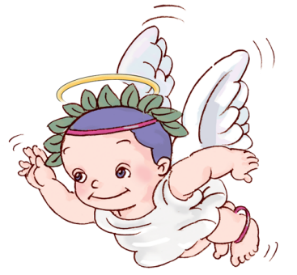 这是2011年全国客运量统计结果。
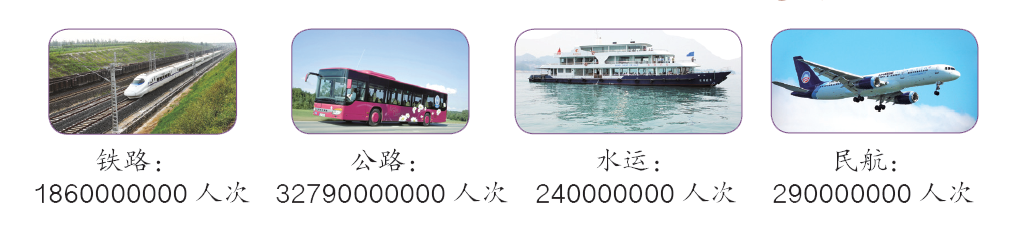 1860000000人次＝18.6亿人次
32790000000人次＝327.9亿人次
240000000人次＝2.4亿人次
290000000人次＝2.9亿人次
课堂练习
台湾岛是我国第一大岛，
面积是35990km2。
海南岛是我国第二大岛，面积是34000km2。
34000km2＝3.40万km2
35990km2≈3.60万km2
课堂小结
03
4
学而不思则惘，思而不学则殆
课堂小结
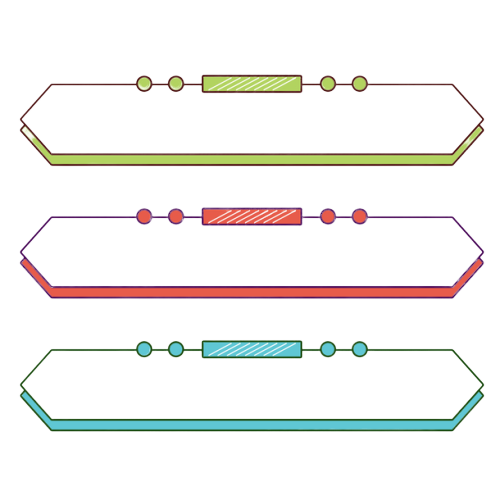 知识小结
384400千米=（              ）万千米
38.44
运用四位一分级的方法来确定万位或亿位比较方便。
38 4400km
= 38. 44万千米
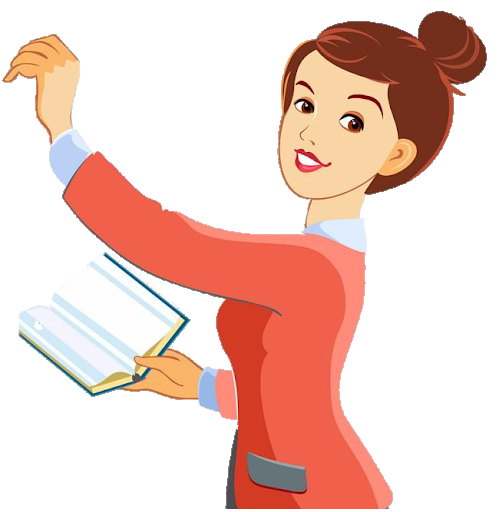 在万位的右面点上小数点，在数的后面加上“万”字。
课堂小结
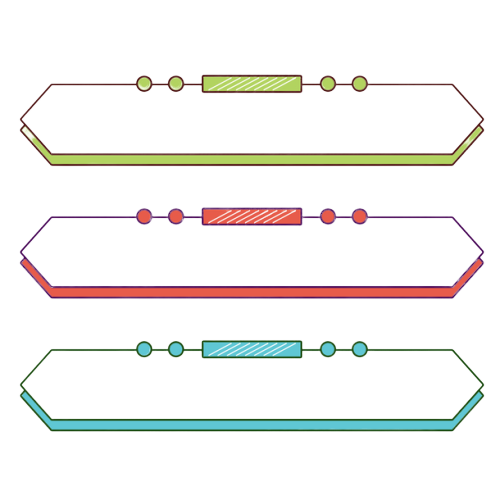 知识小结
7.8
778330000千米≈（       ）亿千米（保留一位小数）
7 7833 0000 km
≈ 7. 8亿千米
= 7. 7833亿千米
运用“四舍五入”法，百分位上的数字8＞5，向前一位进1。
在亿位的右边，点上小数点，在数的后面加上“亿”字。
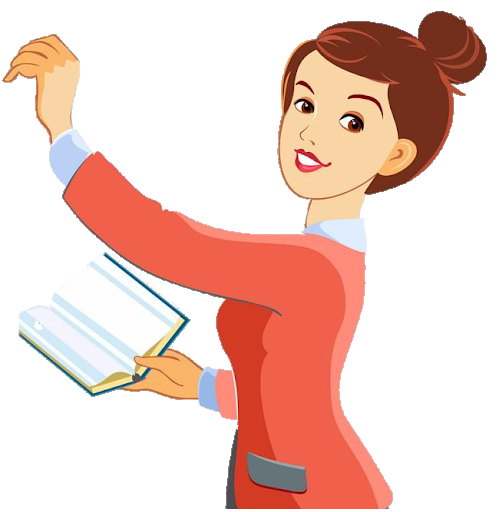 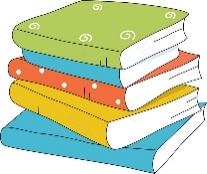 四
下
学
数
感谢各位的仔细聆听
讲师：PPT818